Fonds Lucien Carlier (1593)
Le drame palestinien : pour sortir de l'impasse (258417)
May 12 2009 at 9:05:39
Le marxisme comme morale (259791)
May 19 2009 at 1:05:51
Le mouvement makhnoviste (259792)
May 19 2009 at 1:05:22
Clefs pour le structuralisme (260231)
May 20 2009 at 4:05:30
USC Grâce-Berleur (265129)
June 16 2009 at 4:06:51
Fonds Roland Brulmans (265136)
June 16 2009 at 4:06:55
Fonds Jean Nihon (265154)
June 16 2009 at 4:06:38
Fonds Fédération liégeoise du POB/PSB/PS (265164)
June 16 2009 at 4:06:10
Fédération verviétoise du Parti socialiste   (265201)
June 17 2009 at 8:06:37
Fonds FMSS/Solidaris (265203)
June 17 2009 at 9:06:47
Fonds Femmes prévoyantes socialistes (265208)
June 17 2009 at 9:06:56
Fonds "Fonds de solidarité Truffaut-Delbrouck" (265211)
June 17 2009 at 9:06:29
Fonds Claude Dejardin (265254)
June 17 2009 at 10:06:01
Fonds Georges Dejardin (265256)
June 17 2009 at 10:06:57
Fonds Elisa Devlieger (265285)
June 17 2009 at 10:06:01
Fonds Jean-Pierre Digneffe (265288)
June 17 2009 at 11:06:04
Fonds Alex Fontaine-Borguet (265293)
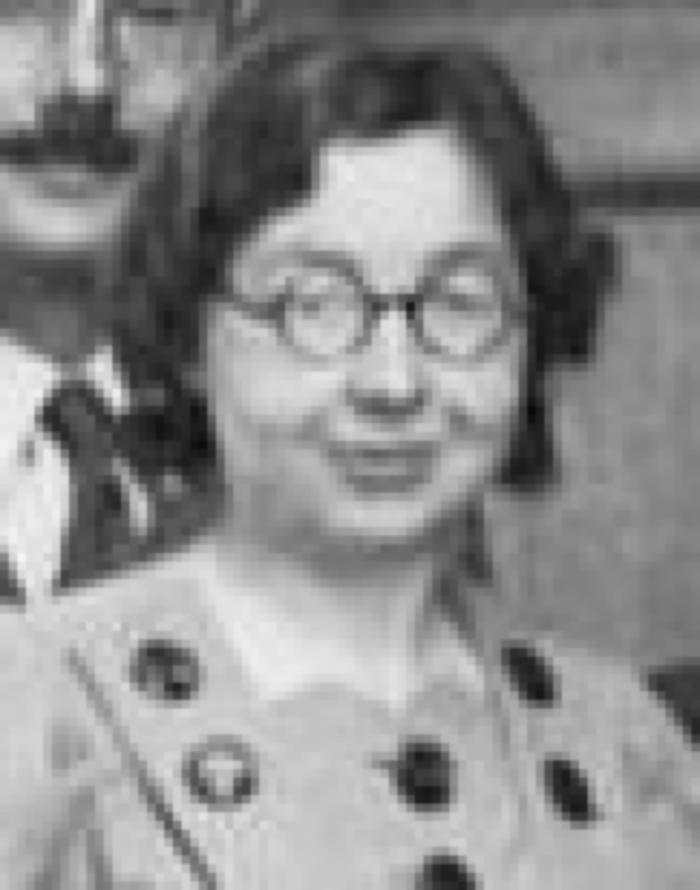 June 17 2009 at 11:06:37
Fonds Grévesse (265306)
June 17 2009 at 11:06:32
Fonds Hoebrechts (265313)
June 17 2009 at 11:06:16
Fonds Mathieu Kisselstein (265317)
June 17 2009 at 11:06:03
Fonds Alphonse Lapaille (265324)
June 17 2009 at 11:06:54
Fonds Christian Léonet (265329)
June 17 2009 at 12:06:10
Fonds Gilbert Mottard (265364)
June 17 2009 at 1:06:54
Fonds Gaston Paque (265365)
June 17 2009 at 1:06:12
Fonds Hubert Rassart (265368)
June 17 2009 at 1:06:31
Exposition internationale de l'eau (Liège 1939) (265376)
June 17 2009 at 2:06:54
Fonds Réné Van Santbergen (265880)
June 18 2009 at 3:06:28
Fonds Christiane Wéry (265883)
June 18 2009 at 3:06:27
Fonds Jacques Yerna (265884)
June 18 2009 at 3:06:34
Collection chansons (265889)
June 18 2009 at 4:06:37
Collection gadgets et objets (265890)
June 18 2009 at 4:06:44
Collection photos (265894)
June 18 2009 at 4:06:46
Collection électorale (266699)
June 24 2009 at 4:06:16
Fonds Georges Truffaut (269465)
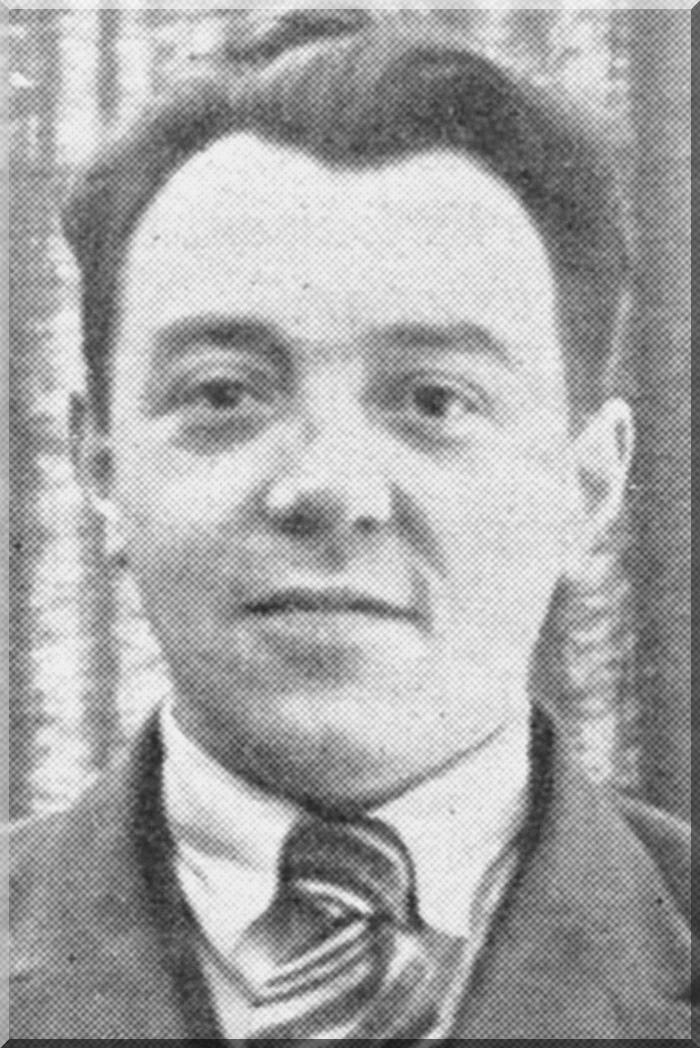 July 6 2009 at 3:07:01
Histoire du ban et de la commune de Sprimont (282535)
August 18 2009 at 10:08:26
Ce qu'il faut savoir sur le Ministère des Classes moyennes (286700)
August 27 2009 at 11:08:47
Arille Carlier ou la conscience wallonne (319667)
January 13 2010 at 3:01:18
La paix en Europe (321679)
January 22 2010 at 2:01:29
L'Internationale Communiste après Lénine ou le grand organisateur des défaites - Tome I (326671)
February 11 2010 at 1:02:41
L'Internationale Communiste après Lénine ou le grand organisateur des défaites - Tome II (326672)
February 11 2010 at 1:02:41
Traité de sociologie primitive (326805)
February 11 2010 at 1:02:42
Eléments du droit des gens. Tome 1 (326869)
February 11 2010 at 1:02:42
La servitude collective : modalité du service foncier individuel ou concept original ? (326899)
February 11 2010 at 1:02:42
Comprendre la Belgique (327168)
February 11 2010 at 1:02:43
Y a-t-il une gauche aux Etats-Unis? (327333)
February 11 2010 at 1:02:43
La participation : ce que de Gaulle cache (327385)
February 11 2010 at 1:02:44
Dossier de l'Europe des Six : du plan Schuman à la comission Rey : où en est la Communauté ? Où va-t-elle ? (327471)
February 11 2010 at 1:02:44
Les chemins de fer belges : situation actuelle et perspectives d'avenir (327547)
February 11 2010 at 1:02:44
1871 : Les damnés de la terre (327584)
February 11 2010 at 1:02:44
Chaussées Brunehault et monuments mégalithiques de la Gaule du Nord (327820)
February 11 2010 at 1:02:45
Rousseau et la Révolution (327841)
February 11 2010 at 1:02:45
Le système monétaire international (328068)
February 11 2010 at 1:02:46
Les champions de l'expansion : une nouvelle race de dirigeants (328106)
February 11 2010 at 1:02:46
Le paysan, prolétaire ou P.D.G. ? (328161)
February 11 2010 at 1:02:46
T.V.A. (328200)
February 11 2010 at 1:02:46
Le drame des Romanov. Tome 2, La chute (328226)
February 11 2010 at 1:02:46
Démocratisation de l'enseignement : Rapport adapté par le congrès d'Anvers, les 1er et 2 mars 1969 (328350)
February 11 2010 at 1:02:47
Rapport adopté par le comité national élargi du 13 juin 1969 : réforme de l'enseignement supérieur (328362)
February 11 2010 at 1:02:47
L'expansion Universitaire : annexes (328399)
February 11 2010 at 1:02:47
Centres d'initiation sportive : programme 1969 (328417)
February 11 2010 at 1:02:47
Stages d'été 1969 (328429)
February 11 2010 at 1:02:47
Comprendre la mathématique moderne (328477)
February 11 2010 at 1:02:47
Texte de loi communale (328765)
February 11 2010 at 1:02:48
Texte de loi provinciale (328791)
February 11 2010 at 1:02:48
Les problémes du désarmement (328891)
February 11 2010 at 1:02:49
Cahiers marxistes (336841)
March 4 2010 at 2:03:02
Collection Documents audiovisuels (340606)
March 17 2010 at 11:03:29
La Roumanie sur la voie du parachèvement de l'édification socialiste : rapports, discours, articles (341012)
March 18 2010 at 11:03:13
Appel à tous les défenseurs des intérêts wallons : les classes moyennes exigent la construction à Liège d'un centre de formation, de perfectionnement et d'assistance technique ; la D.C.L. - Démocratie chrétienne liégeoise - s'associera-t-elle aux campagnes du mouvement "JOC" contre les petites et moyennes entreprises et le patrimoine liégeois (396841)
September 6 2010 at 12:09:25
Les chemins de fer belges : situation actuelle et perspectives d'avenir (406630)
October 28 2010 at 9:10:26
Fonds Marcel Lantin (407950)
November 8 2010 at 10:11:33
Fonds Paul Bolland (415264)
December 2 2010 at 3:12:20
Collection périodiques (449145)
January 10 2011 at 11:01:49
Le bilan social de l'année 1968 (517766)
February 16 2011 at 10:02:59
Fonds (et collections) d'archives d'institutions (526008)
February 18 2011 at 11:02:36
CREO (526145)
February 18 2011 at 11:02:55
Collection Dossiers biographiques (538106)
February 25 2011 at 10:02:16
Dossier Robert Hallez (736905)
May 27 2011 at 2:05:12
Commission de contact des organisations de jeunesse politique et Conseil National de la Jeunesse (737225)
May 27 2011 at 3:05:38
Hubert Lapaille (764945)
June 15 2011 at 2:06:15
Divers (765125)
June 15 2011 at 2:06:24
L'Europe et ses régions (767667)
June 16 2011 at 11:06:08
Pour une histoire de la gauche (803832)
June 29 2011 at 9:06:47
Exposé du Ministre-Secrétaire d'Etat F. Delmotte devant le Conseil général du 07/06/1969 (832025)
July 14 2011 at 11:07:43
La tutelle aux prestations familiales ou autres allocations sociales (959706)
September 2 2011 at 12:09:54
La chute des corps (960145)
September 2 2011 at 2:09:47
La mer et les hommes : discours prononcé à l'occasion de la séance solennelle de rentrée le 4 octobre 1969 par M. M. Dubuisson (963466)
September 5 2011 at 3:09:33
Notes de sociologie du travail (967487)
September 6 2011 at 4:09:48
Entretien avec Georg Lukacs (994767)
September 19 2011 at 9:09:24
Relancer l'Europe : vingt-troisième rapport annuel de la Fédération des industries belges (1022978)
September 29 2011 at 11:09:26
Les Femmes prévoyantes socialistes  : une réalité, une force, un espoir (1024574)
October 3 2011 at 11:10:42
Les fonds de sécurité d'existence : une approche juridique des régimes de sécurité d'existence au travers des dispositions légales et réglementaires spécifiques (1026067)
October 4 2011 at 2:10:15
La question belge (1063545)
October 18 2011 at 10:10:41
Au nom de quoi ? : fondement d'une morale politique (1143125)
November 10 2011 at 11:11:06
Les dents de dragon ou les tragiques préludes à Versailles : novembre 1918 - juin 1919 (1166711)
November 18 2011 at 2:11:16
Partei organisation : theorie und praxis der Deutschen sozialdemokratie (1168996)
November 23 2011 at 3:11:12
Introduction à Karl Marx (1170435)
November 24 2011 at 1:11:57
Liège 1914-1921 : vie politique et syndicale (1225345)
December 15 2011 at 12:12:24
Le perfectionnement des cadres (1226986)
December 15 2011 at 3:12:31
Fonds Juliette Vidal (1245365)
December 22 2011 at 2:12:08
Le Valdor (1257665)
January 4 2012 at 2:01:07
Napoléon (1272945)
January 9 2012 at 2:01:43
Femmes socialistes (1273865)
January 9 2012 at 3:01:21
Femmes prévoyantes socialistes (1273905)
January 9 2012 at 3:01:44
Politique familiale (1274106)
January 9 2012 at 3:01:54
Avortement (1274205)
January 9 2012 at 3:01:06
Femmes et travail (1274265)
January 9 2012 at 3:01:59
Pension et aménagement du territoire (1274366)
January 9 2012 at 3:01:21
Protection du consommateur (1274505)
January 9 2012 at 3:01:07
Pacifisme et internationalisme (1274566)
January 9 2012 at 3:01:08
Socialisme et vie politique (1274625)
January 9 2012 at 3:01:38
Comptes-rendus, conférences, congrès, discours, lois, rapports (1275005)
January 9 2012 at 4:01:49
Rapports (1275105)
January 9 2012 at 4:01:28
Livres et brochures (divers éditeurs) (1275125)
January 9 2012 at 4:01:35
Périodiques isolés (1275405)
January 9 2012 at 4:01:20
La presse belge face à la publicité TV : dossier (1291065)
January 13 2012 at 9:01:45
Correspondance « Le Monde du travail » concernant la libre pensée (1303467)
January 18 2012 at 9:01:26
Comité d'aide aux ex-prisonniers soviétiques (1303497)
January 18 2012 at 9:01:43
Fonds de solidarité Truffaut-Delbrouck (1303499)
January 18 2012 at 9:01:34
Le régime parlementaire belge de 1918 à 1940 (1305786)
January 18 2012 at 3:01:02
Mon évolution du tolstoïsle au communisme 1891-1921 (1315765)
January 23 2012 at 11:01:39
In memoriam André Steppe (1321048)
January 24 2012 at 11:01:24
La fermeture des magasins : réglementation dans la CEE (1321745)
January 24 2012 at 12:01:34
Histoire abrégé de l'activité révolutionnaire du camarade Kim Il Sung (1324285)
January 25 2012 at 9:01:26
De Jules Vallès à Jean Guéhenno : petits portraits d'écrivains socialistes ou progressistes (1328432)
January 26 2012 at 11:01:42
Discours sur la sécurité, détente et paix (budget des affaires étrangères 1969) : séance du 27 février 1969 (1454986)
February 13 2012 at 4:02:30
Le malentendu du deuxième sexe (1485325)
February 23 2012 at 10:02:52
Histoire de la Corée (1485566)
February 23 2012 at 11:02
Socialisme ou social-démocratie ? (1501248)
March 1 2012 at 9:03:34
Entreprises industrielles et commerciales en Belgique : formalités à accomplir - régime fiscal et social - aide à la création et à l'expansion : 9e édition : addemdum et corrigendum (période du 1er mai 1968 au 31 août 1969) (1528629)
March 12 2012 at 9:03:05
Morale : programme : école technique secondaire supérieure, école technique supérieure (1528872)
March 12 2012 at 10:03:52
L'octroi des secours par les commissions d'assistance publique (1539767)
March 19 2012 at 12:03:11
William Shakespeare (1550145)
March 22 2012 at 10:03:32
Voltaire (1550746)
March 22 2012 at 10:03:57
Réforme de l'enseignement supérieur : rapport adopté par le Comité national élargi, le 13 juin 1969 (1566851)
March 28 2012 at 11:03:45
Thomas More et la crise de la pensée européenne (1669987)
May 3 2012 at 11:05:31
Texte de la loi communale (1679305)
May 7 2012 at 4:05:10
Marxisme et théorie de la personnalité (1746366)
June 6 2012 at 10:06:15
Combats inachevés. Tome I : De l'indépendance à l'Allaiance (1759445)
June 12 2012 at 11:06:35
Combats inachevés. Tome II : De l'espoir aux déceptions (1759505)
June 12 2012 at 11:06:32
Combats inachevés (1759547)
June 12 2012 at 11:06:01
Evolution des salaires conventionnels (1770325)
June 18 2012 at 9:06:02
Heidegger (1771066)
June 18 2012 at 10:06:01
La chute irrésistible d'Alexandre Dubcek (1776767)
June 20 2012 at 11:06:51
La société post-indutrielle (1782385)
June 25 2012 at 9:06:47
La collaboration des partenaires sociaux et la politique sociale européenne (1785088)
June 26 2012 at 12:06:32
Rapport à l'Assemblée générale (1803666)
July 4 2012 at 10:07:52
Image de l'homme et sociologie contemporaine (1947925)
September 24 2012 at 11:09:17
Alchimie et chimie poétiques (1954070)
September 26 2012 at 12:09:27
Le livre noir de la dictature en Grèce (1959065)
October 1 2012 at 11:10:38
L'assassinat de Jean Jaurès (1972767)
October 9 2012 at 10:10:33
New India, 1885 : British Official Policy and the Emergence of the Indian National Congress (2004937)
October 25 2012 at 10:10:14
Socialisme (2066226)
November 28 2012 at 11:11:45
Le matérialisme historique dans l'étude du droit (2071477)
November 29 2012 at 9:11:18
Oeuvres II : (écrits politiques 1917-1918) (2071645)
November 29 2012 at 10:11:04
Oeuvres I : (réforme sociale ou révolution ? Grève de masses, parti & syndicats) (2071685)
November 29 2012 at 10:11:10
Lettre ouverte aux hommes de gauche (2074085)
November 29 2012 at 4:11:21
Conférence sur la situation des juifs en Union soviétique : (3e session, Paris, 1er mai 1969) (2097145)
December 10 2012 at 10:12:41
Le grand tournant du socialisme (2099985)
December 10 2012 at 4:12:47
La quatrième internationale : contribution à l'histoire du mouvement trotskyste (2106127)
December 12 2012 at 11:12:41
Le salaire indirect et la couverture des besoin sociaux: volume II - L'enquête: sécurité sociale et opinions des groupes professionnels (2121545)
December 19 2012 at 4:12:13
Lettre ouverte au parti ouvrier polonais (2121985)
December 20 2012 at 10:12:31
Dossiers de l'Europe des six : du plan Schuman à la commission Rey : où en est la Communauté ? : où va-t-elle ? (2123166)
December 20 2012 at 3:12:18
Le chemin du pouvoir (2165805)
January 16 2013 at 2:01:05
Le PSU : et l'avenir socialiste de la France (2181705)
January 21 2013 at 4:01:47
La théorie léniniste du Parti dans le monde moderne (2182965)
January 22 2013 at 9:01:14
"Indépendance" de l'économie nationale et interdépendance des nations (2206986)
January 28 2013 at 11:01:27
Section assistance publique (2209428)
January 28 2013 at 3:01:38
Une bourrasque sociale Liège 1886 (2215008)
January 29 2013 at 3:01:51
Napoléon. 9 : Les premières lézardes (2246726)
February 8 2013 at 1:02:55
Sécurité et hygiène dans les travaux forestiers (2260291)
February 14 2013 at 10:02:18
Rapport général sur la sécurité sociale : 1968 (2317247)
March 1 2013 at 11:03:32
Bandes audio (2474326)
May 2 2013 at 5:05:05
Faut-il réhabiliter Staline? (2829008)
November 12 2013 at 11:11:15
La réponse socialiste au défi américain (2839985)
November 18 2013 at 4:11:56
Fonds Freddy Terwagne (2846465)
November 21 2013 at 8:11:33
Etudes, notes et conférences poèmes et chansons peinture (2910805)
December 17 2013 at 2:12:02
Repères biographiques et portraits (3323425)
July 1 2014 at 11:07:37
Essor et développement de Liège et sa région (3323426)
July 1 2014 at 11:07:04
Jeunesse (3325685)
July 2 2014 at 9:07:24
Parcours militaire (3326286)
July 2 2014 at 10:07:58
Le socialiste (3326745)
July 2 2014 at 10:07:53
Vie privée (3326785)
July 2 2014 at 10:07:59
Portraits et hommages (3327105)
July 2 2014 at 11:07:24
Monument Tchantchès (3328046)
July 2 2014 at 2:07:02
Bains de la Sauvenière (3328085)
July 2 2014 at 2:07:11
Presse (3349870)
July 10 2014 at 4:07:50
Port autonome et Canal Albert (3349874)
July 10 2014 at 4:07:41
Le Grand Liège (3349875)
July 10 2014 at 4:07:28
Histoire illustrée de la guerre de 1914 (3580730)
December 9 2014 at 2:12:22
Dossiers documentaires (3666586)
February 12 2015 at 4:02:18
Drapeaux "Prolétaire Hutois" (3752686)
March 26 2015 at 12:03:03
Drapeaux "Mutuelle les Prolétaires Hutois" (3752705)
March 26 2015 at 12:03:43
Conseil national de Protection de la jeunesse et Comité de Protection de la jeunesse (4027077)
October 20 2015 at 2:10:35
Condition féminine (4027232)
October 20 2015 at 2:10:42
Congrès internationaux (4027253)
October 20 2015 at 2:10:11
Logement (4027351)
October 20 2015 at 3:10:51
Œuvre nationale de l'enfance (4027391)
October 20 2015 at 3:10:46
Office de réadaptation sociale (4027471)
October 20 2015 at 3:10:42
Médecine préventive (4027492)
October 20 2015 at 3:10:59
Conseil scolaire de l'Athénée royal Liège 2 (4027694)
October 20 2015 at 3:10:50
Quartier de Droixhe (4027733)
October 20 2015 at 3:10:05
Le contrat socialiste (4106792)
January 7 2016 at 3:01:20
Fonds Louis Donnay  (4132640)
January 21 2016 at 3:01:11
La Belgique est-elle morte ? : dossier sur la crise belge (4152692)
February 3 2016 at 4:02:29
Comment pourquoi quand l'URSS est-elle née ? Tome I (4162193)
February 9 2016 at 2:02:22
La CSC responsable de l'avenir (4167112)
February 15 2016 at 10:02:15
Paul Vanden Boeynants : sa carrière (4198972)
March 2 2016 at 3:03:38
Compte rendu de la XIVème conférence internationale de l'action sociale : Otaniemi, Finlande, 1968 : la politique sociale et les droits de l'homme (4230274)
March 24 2016 at 4:03:40
Bureau socialiste international : comptes rendus des réunions manifestes et circulaires. Vol. I : 1900-19007 (4263254)
April 26 2016 at 4:04:50
Bibliografie van werken over en van het Socialisme en de Socialistische Arbeidersbeweging, verschenen sedert 1944 (4565752)
November 22 2016 at 12:11:14
L'incapacité des organisations confédérales de résoudre les différends internationaux (4569774)
November 23 2016 at 4:11:01
1er mai à Liège : manifestation (ARC-C AFF MAI 0044)
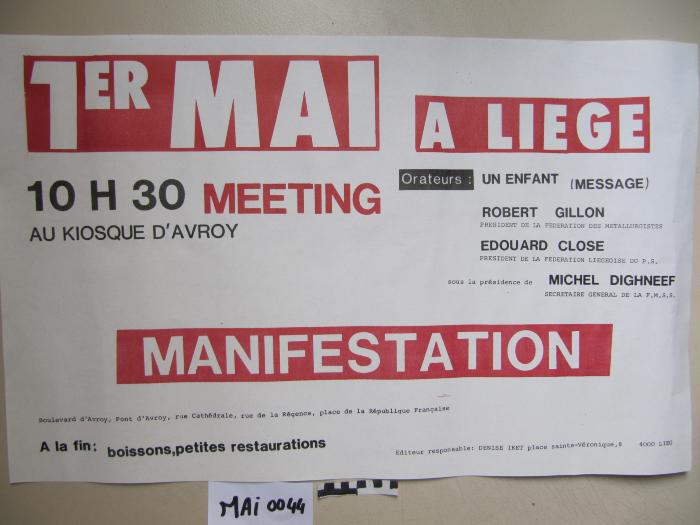 Le 1er mai c'est aussi l'affaire des jeunes (ARC-C AFF MAI 0046)
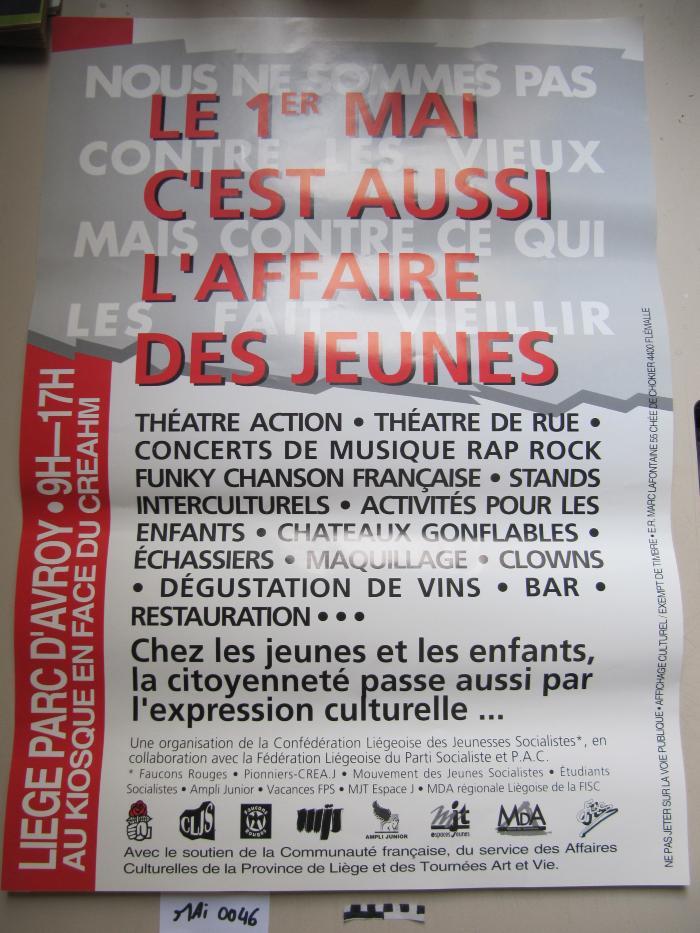 Fonds France Truffaut (ARC-P TRU-F)
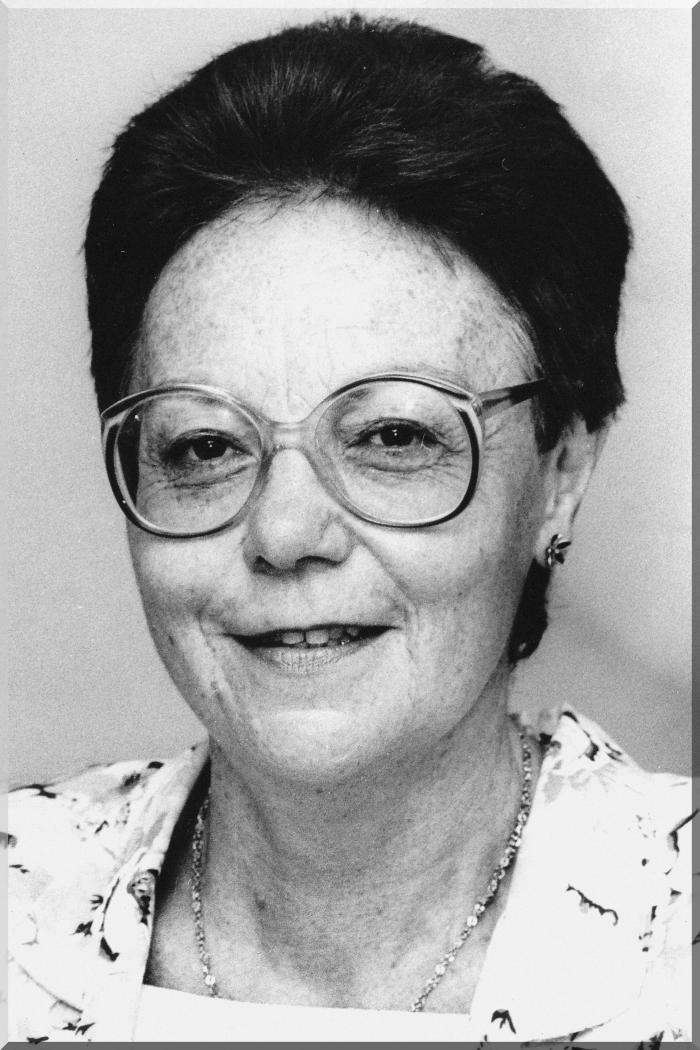 July 6 2009 at 3:07:01